VORLAGE FÜR EINEN AKTIONSPLAN FÜR DAS KEY-ACCOUNT-MANAGEMENT (BEISPIEL)
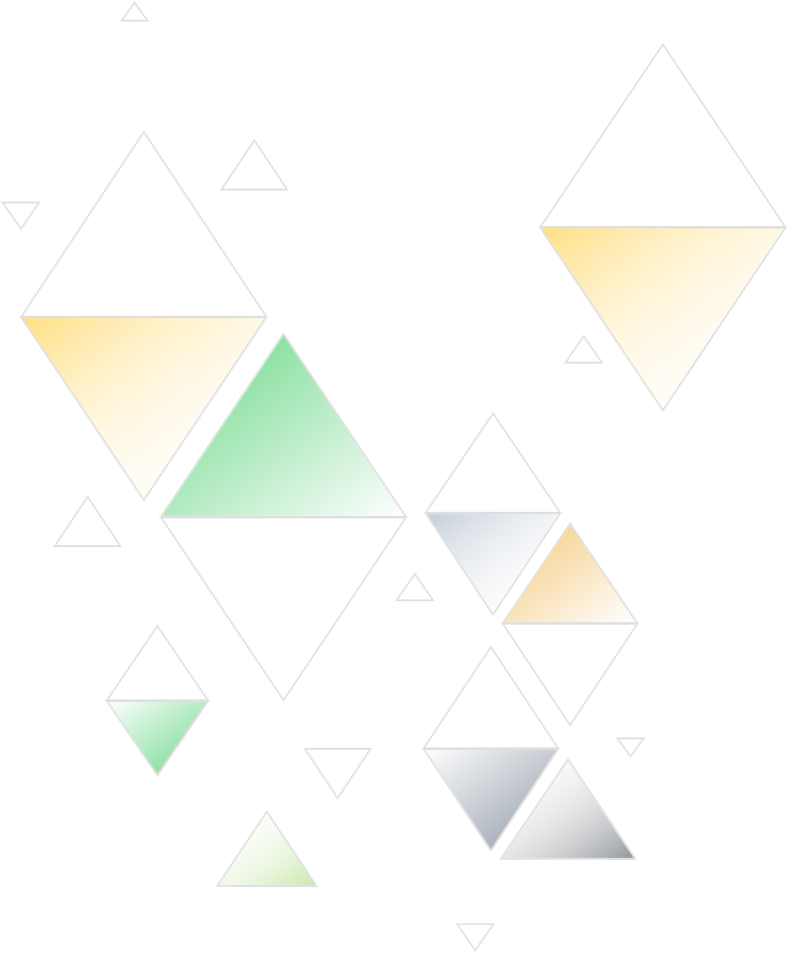 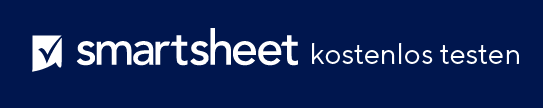 AKTIONSPLAN FÜR DAS KEY-ACCOUNT-MANAGEMENT
VORLAGE FÜR EINEN AKTIONSPLAN FÜR DAS KEY-ACCOUNT-MANAGEMENT (BEISPIEL) – PRÄSENTATION
VORLAGE FÜR EINEN AKTIONSPLAN FÜR DAS KEY-ACCOUNT-MANAGEMENT (BEISPIEL)
PROJEKTBERICHT